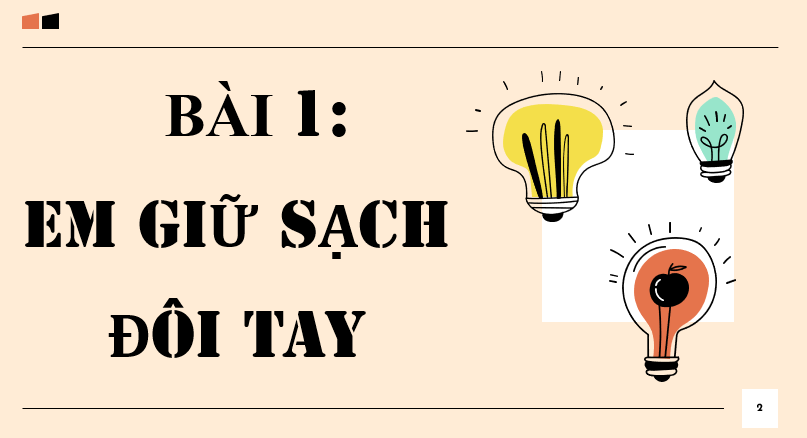 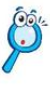 Nêu nội dung tranh?
Vì sao em cần giữ đôi tay sạch?
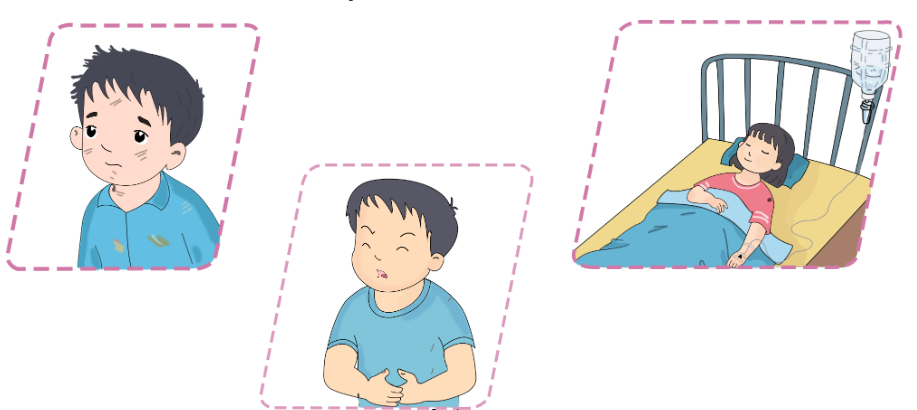 Nếu không giữ bàn tay sạch thì điều gì sẽ xảy đến?
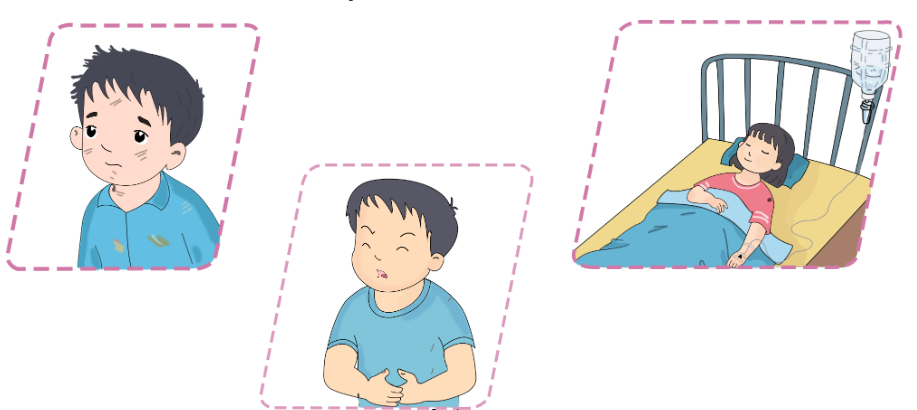 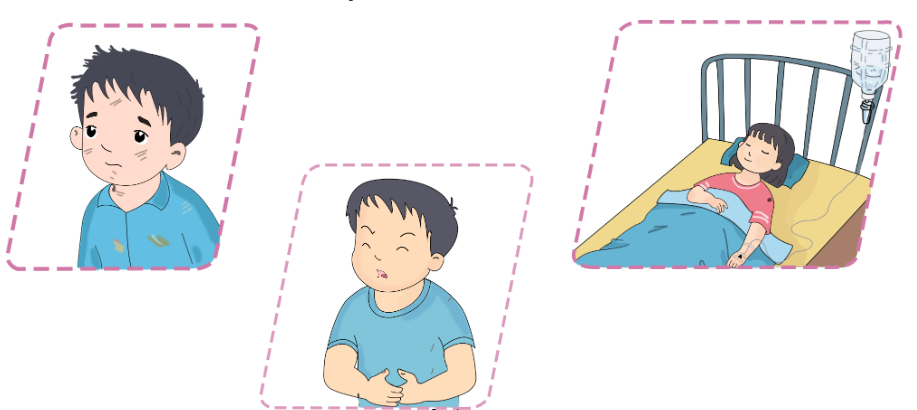 2
Tranh 1
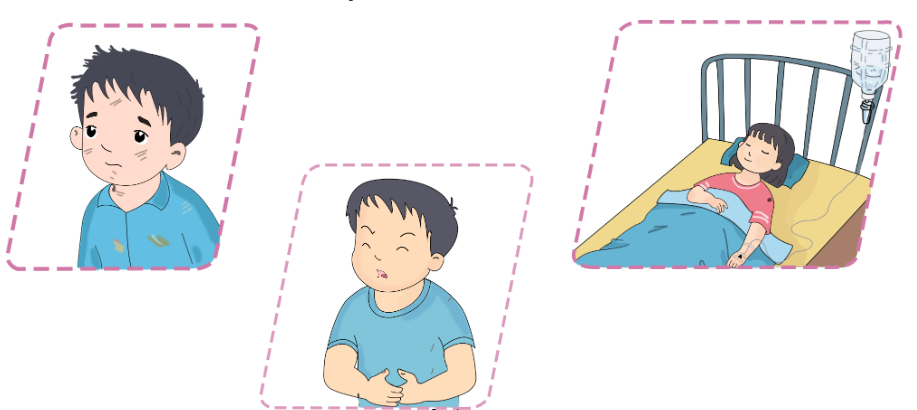 Một bạn nhỏ với gương mặt có vẻ khó chịu
Cả mặt và quần áo của bạn đều bị bẩn và lấm lem
3
Tranh 2
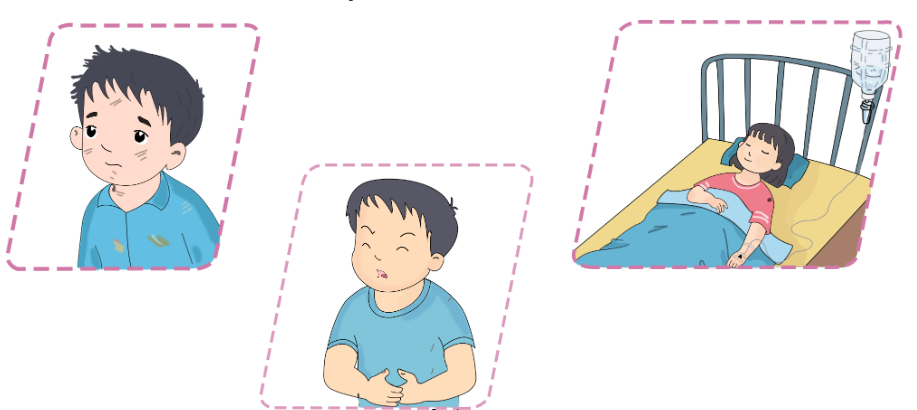 Một bạn nhỏ mặt nhăn nhó, hai mắt nhắm lại
Hai tay đang ôm lấy bụng của mình
4
Tranh 3
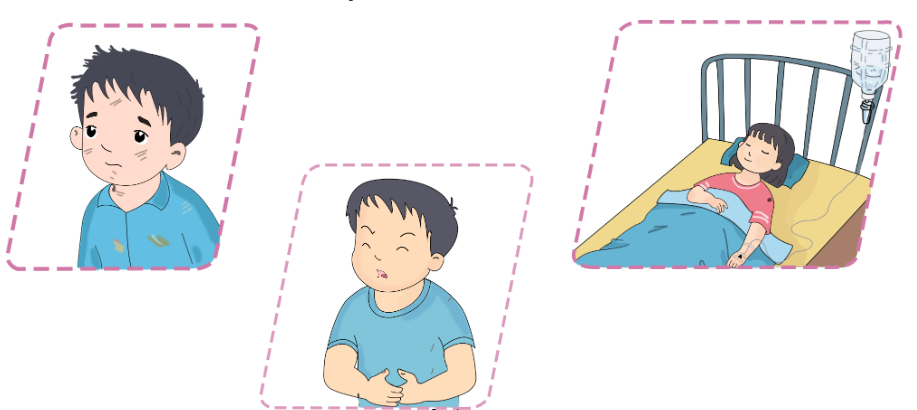 Một bạn nhỏ đang nằm trên giường bệnh
Vì ốm nên bạn đang phải truyền nước
5
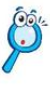 Vì sao em cần giữ đôi tay sạch?
Giữ sạch đôi bàn tay giúp em bảo vệ sức khoẻ, luôn khoẻ mạnh và vui vẻ hơn.
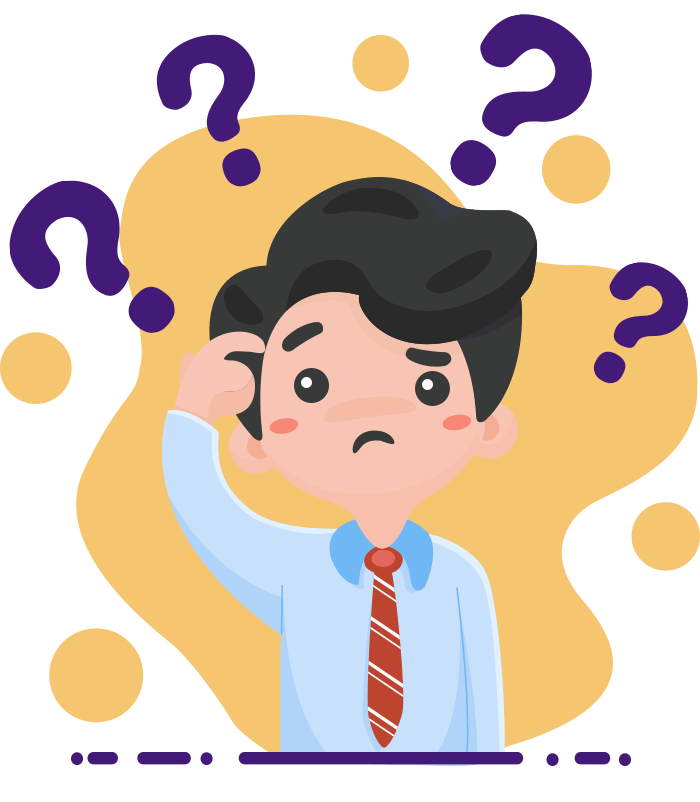 Nếu không giữ bàn tay sạch thì điều gì sẽ xảy đến?
Nếu không giữ sạch đôi bàn tay chúng ta sẽ bị bẩn, khó chịu, đau bụng, ốm yếu…
6
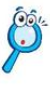 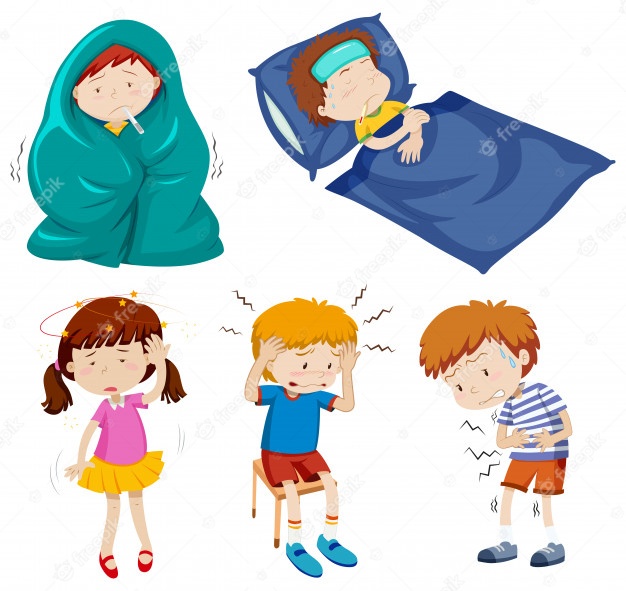 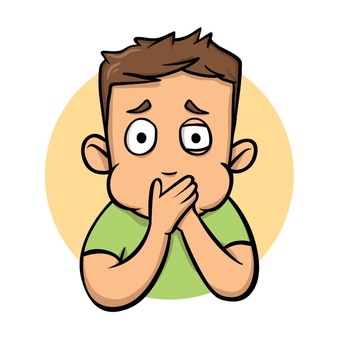 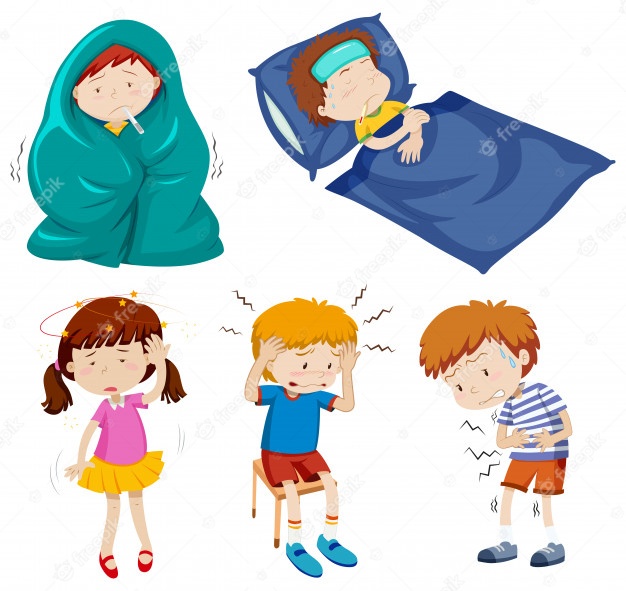 7
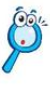 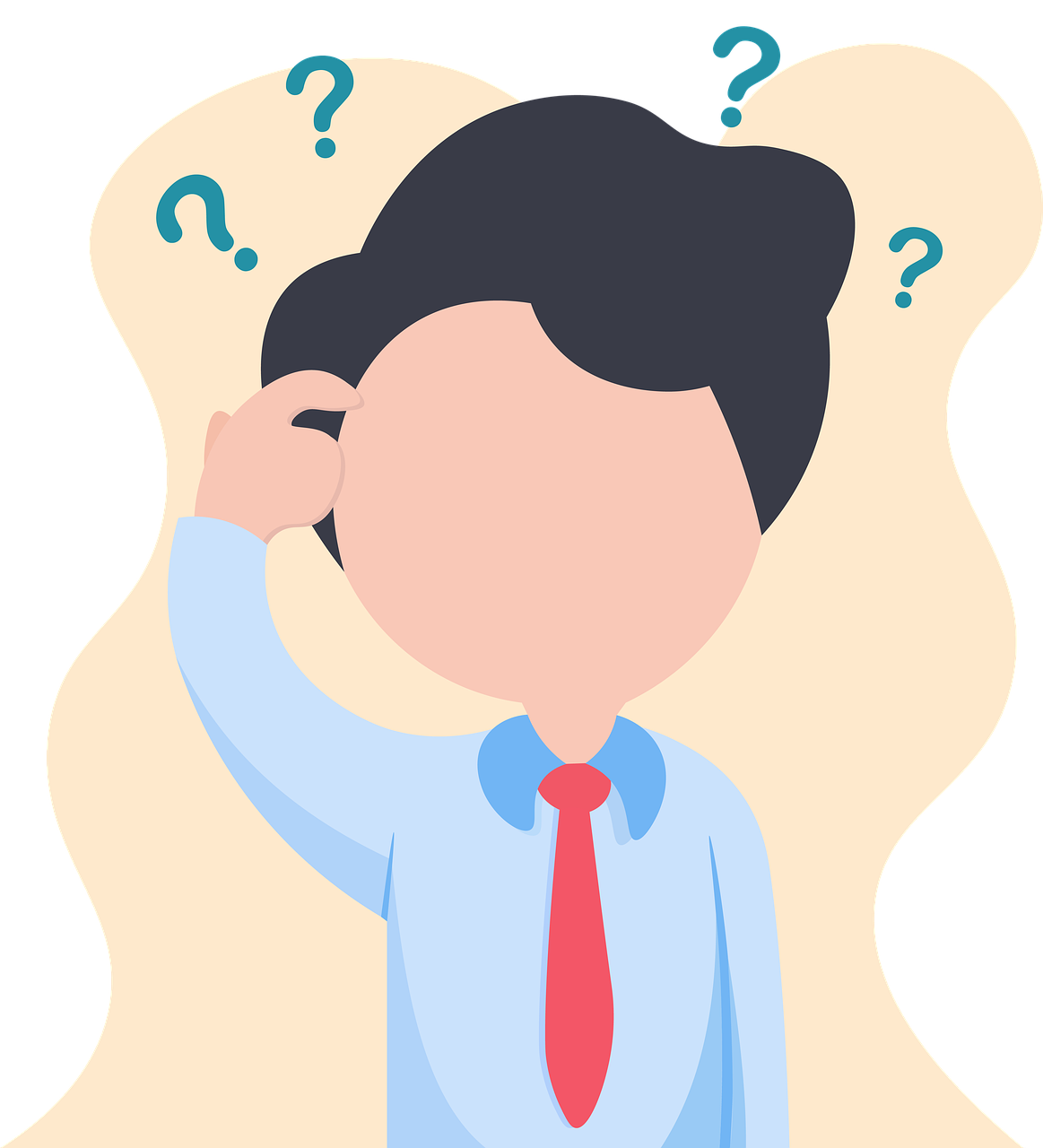 Nêu cách con rửa tay hàng ngày?
8
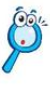 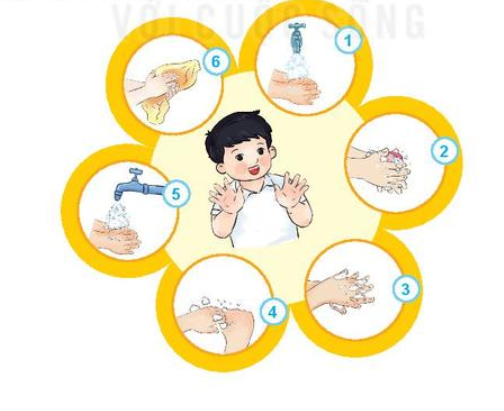 Nêu nội dung bức tranh
Có mấy bước để giữ sạch đôi tay?
Nêu các bước
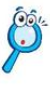 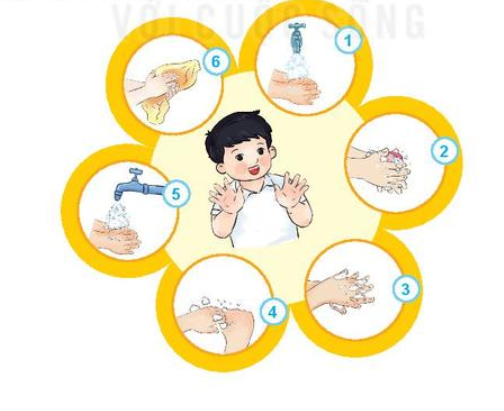 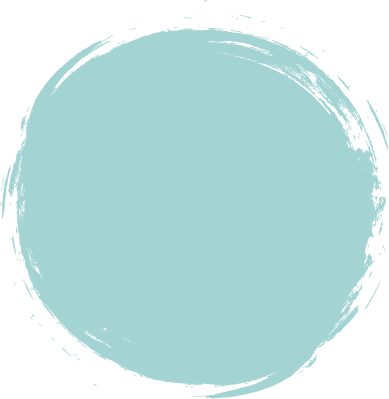 Trong hình là một bạn nhỏ
Xung quanh bạn là hình ảnh các bước nhằm rửa sạch bàn tay
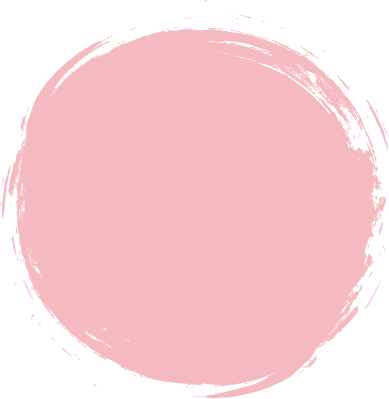 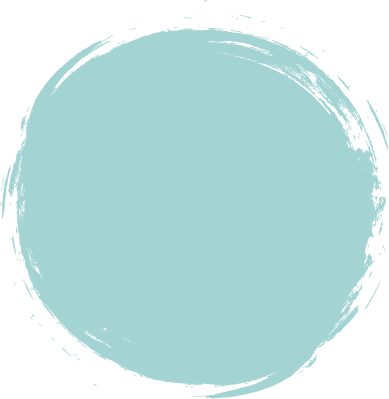 Có 6 bước để giữ sạch đôi tay
10
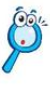 01
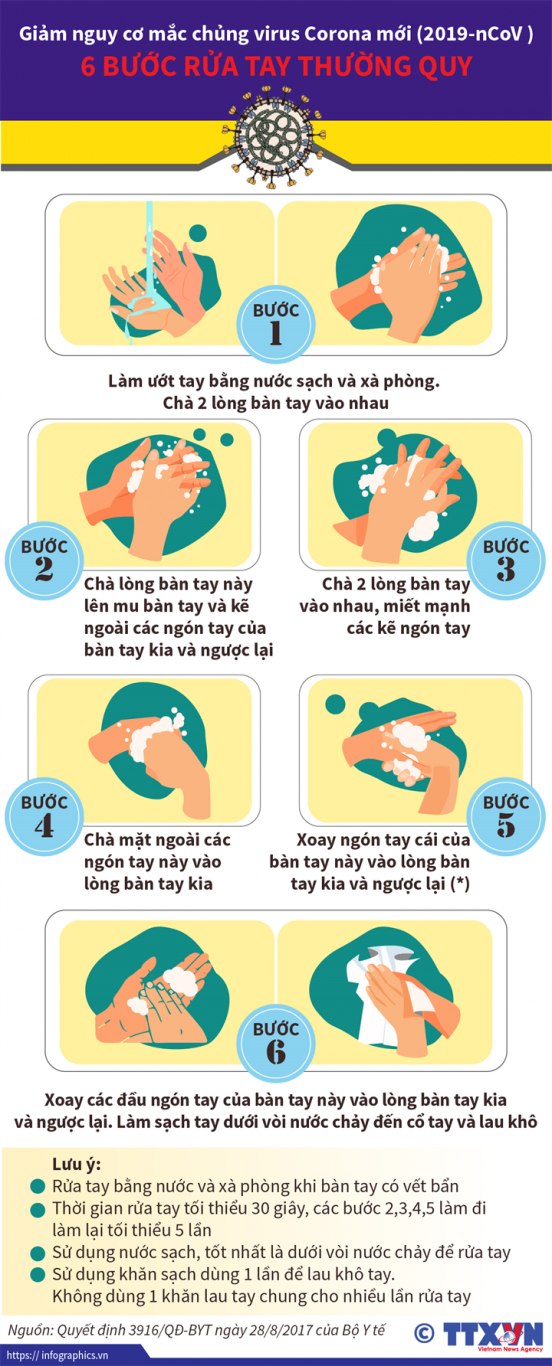 Làm ướt hai lòng bàn tay bằng nước
11
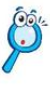 02
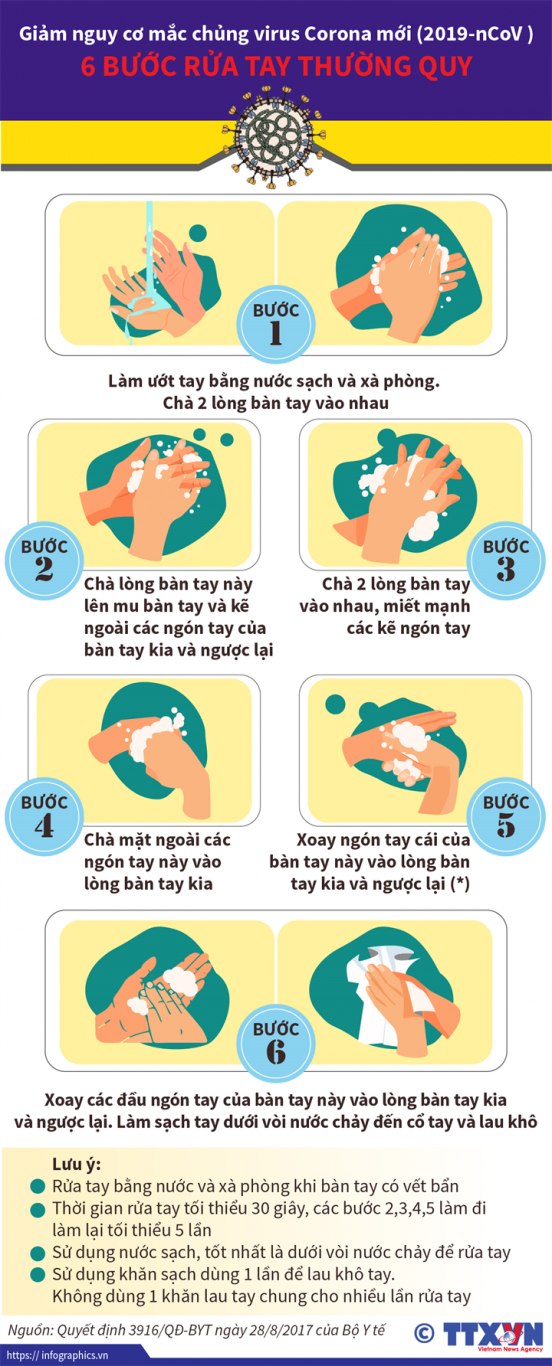 Xoa xà phòng vào hai lòng bàn tay
12
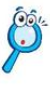 03
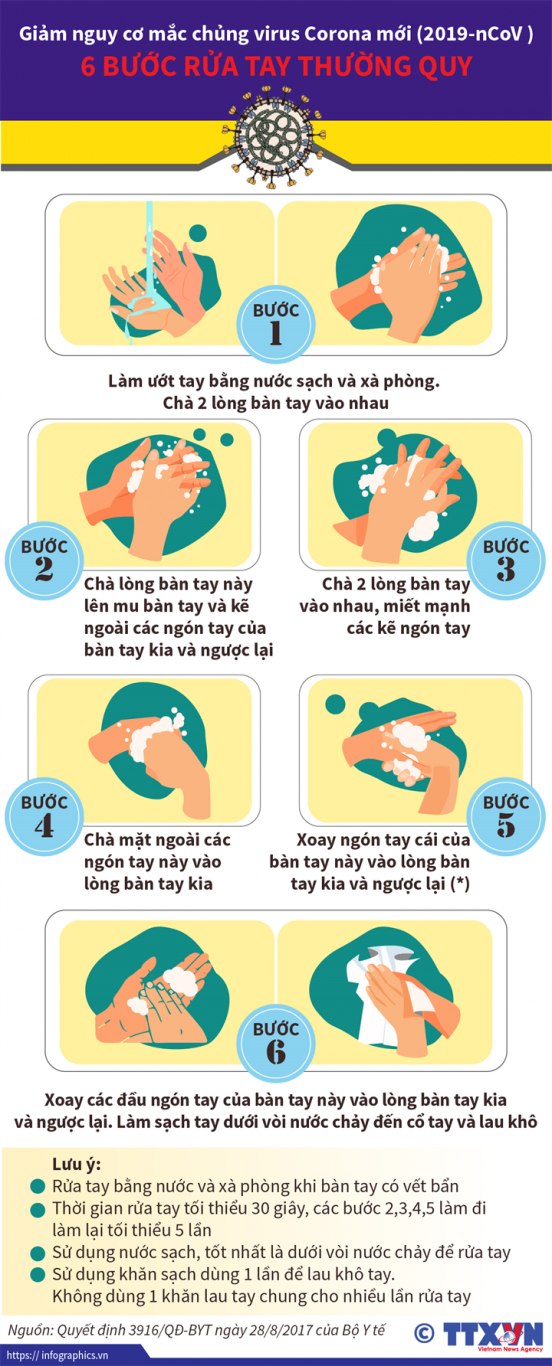 Chà hai lòng bàn tay vào nhau, miết các ngón tay vào kẽ ngón tay
13
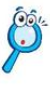 04
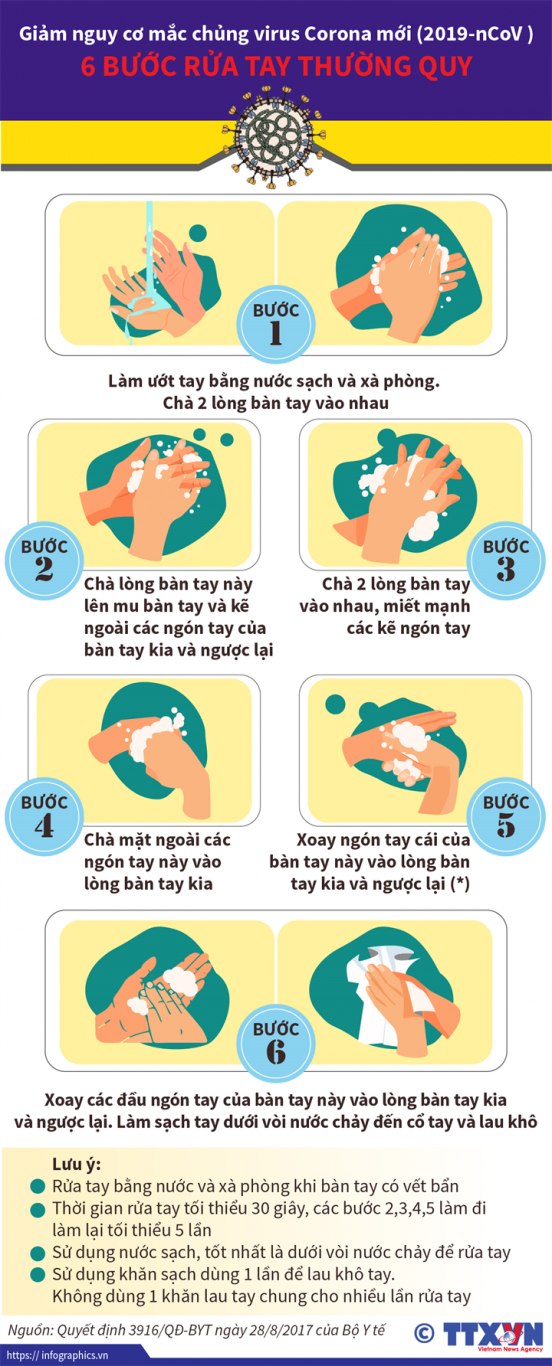 Chà từng ngón tay vào lòng bàn tay
14
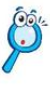 05
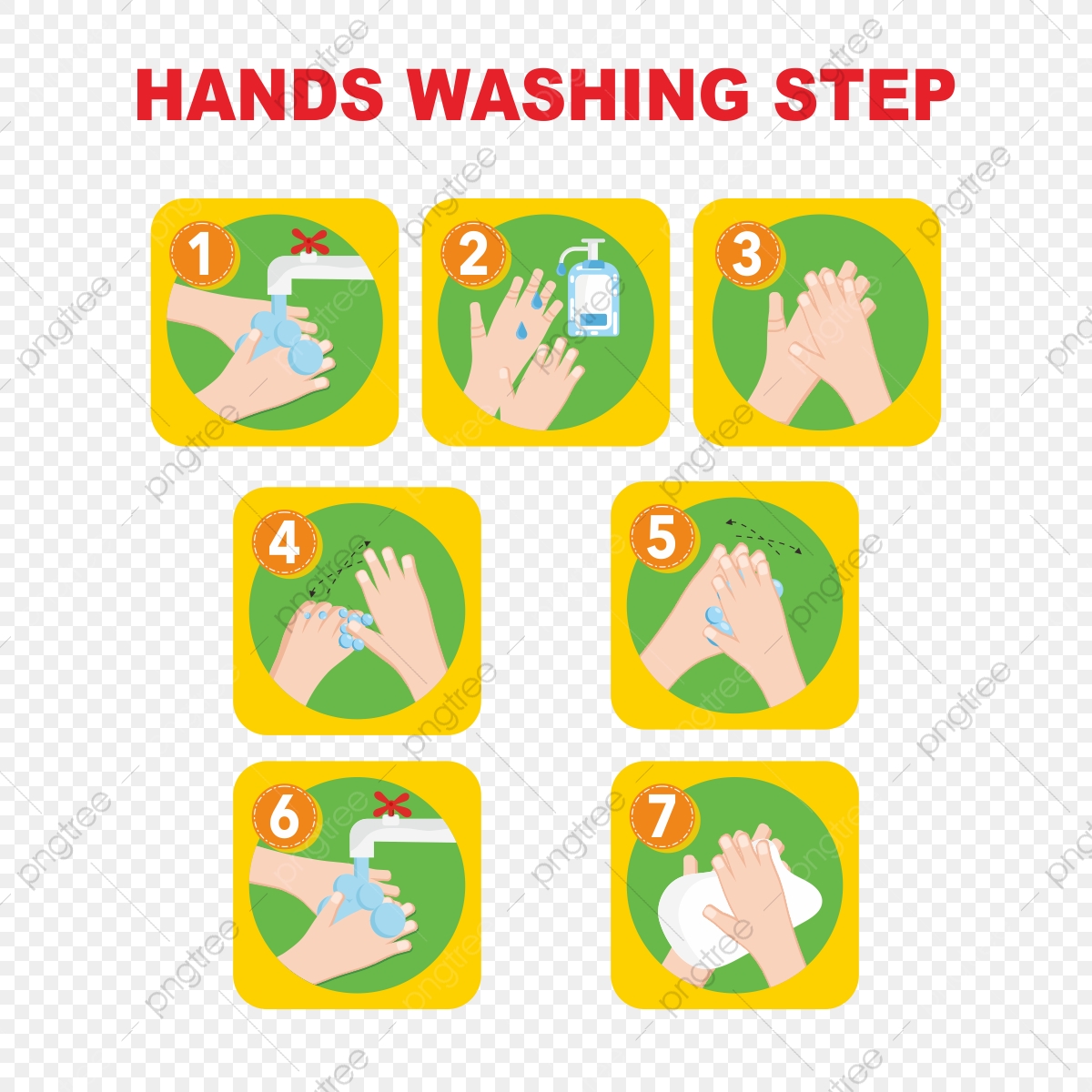 Rửa tay sạch dưới vòi nước
15
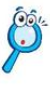 06
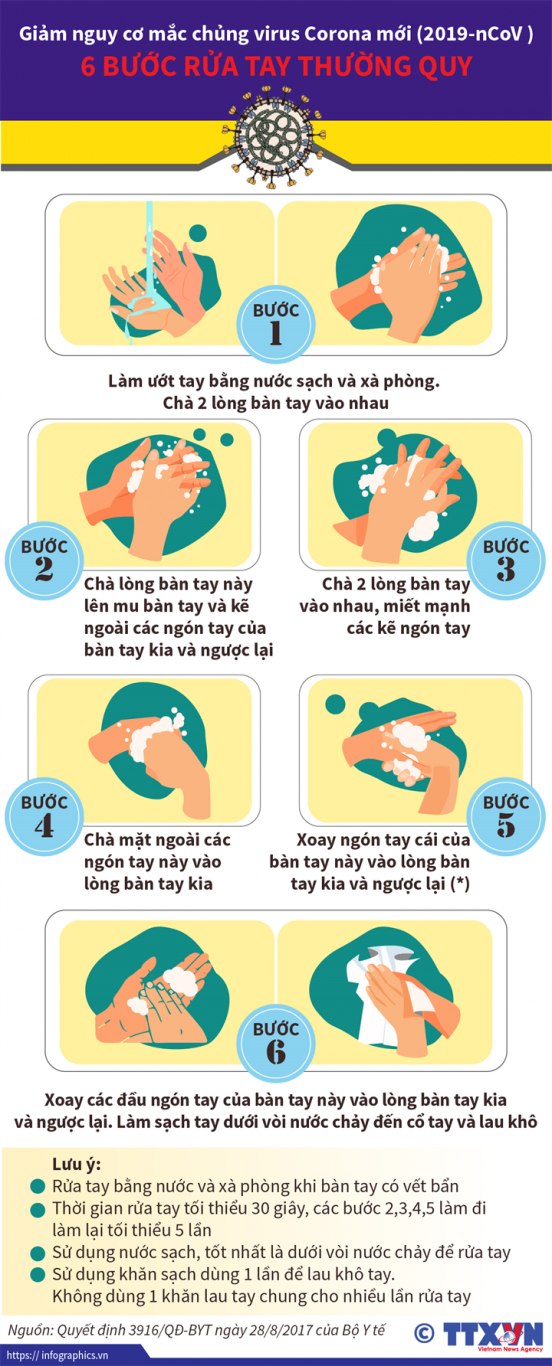 Làm khô tay bằng khăn sạch.
16
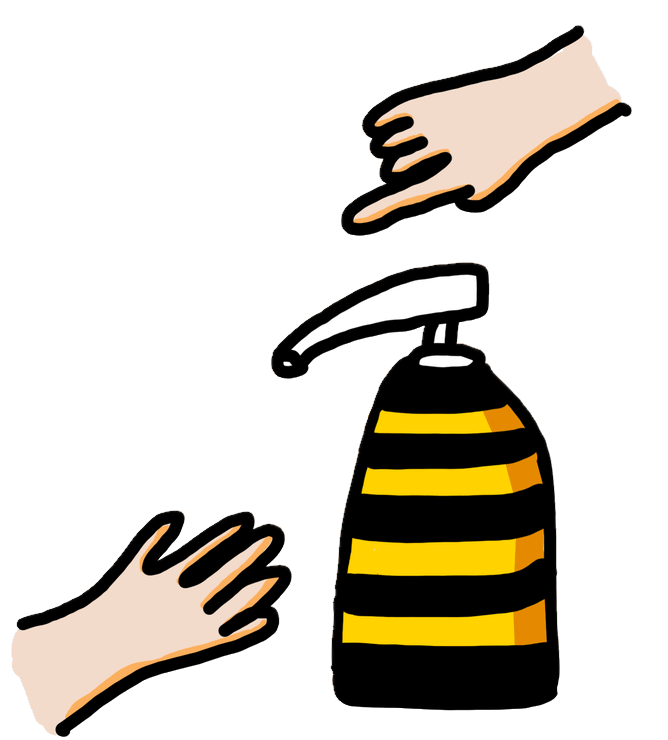 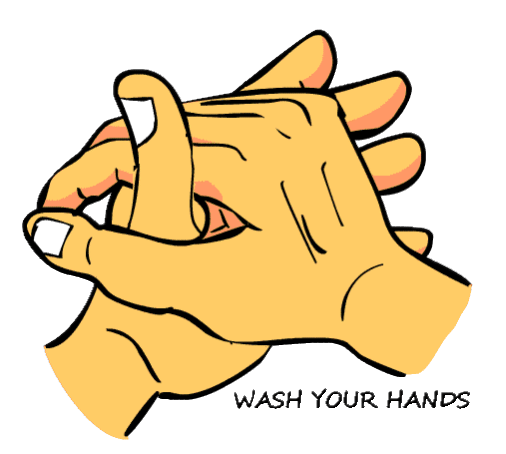 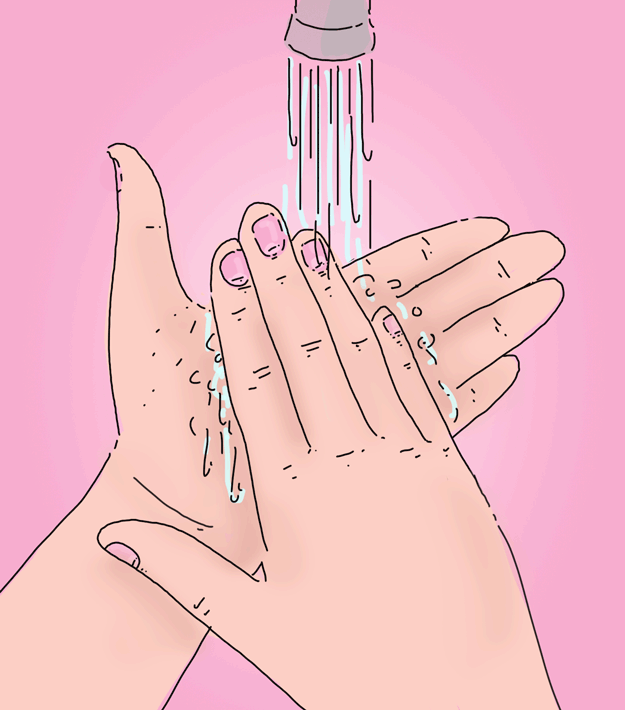 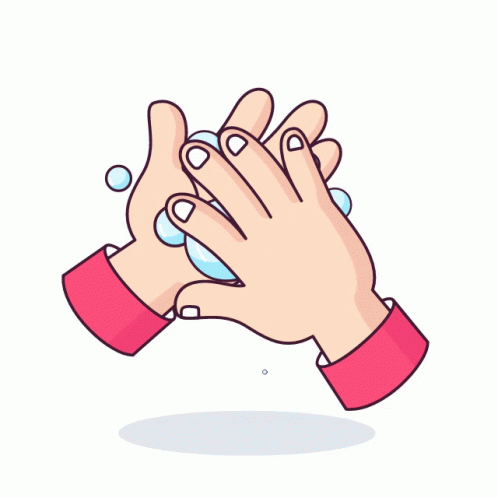 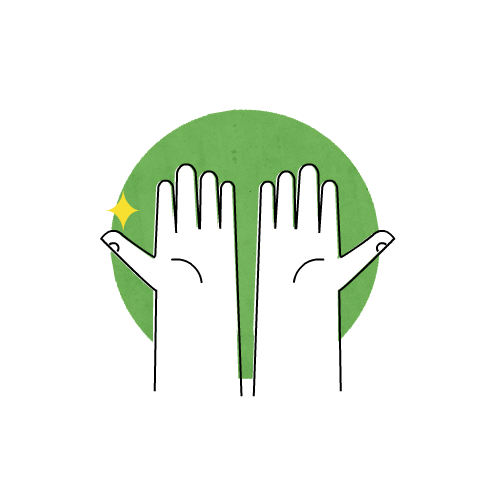 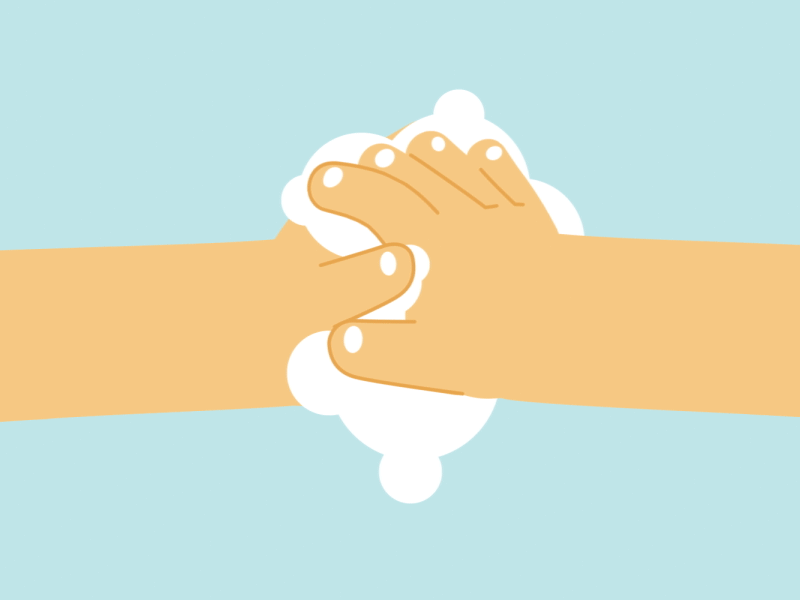 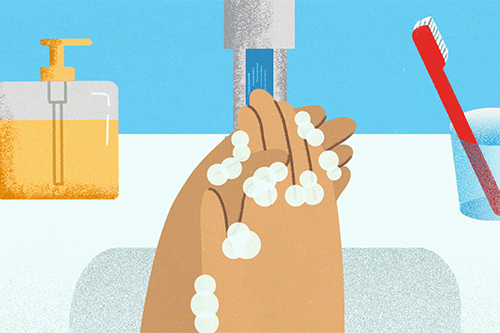 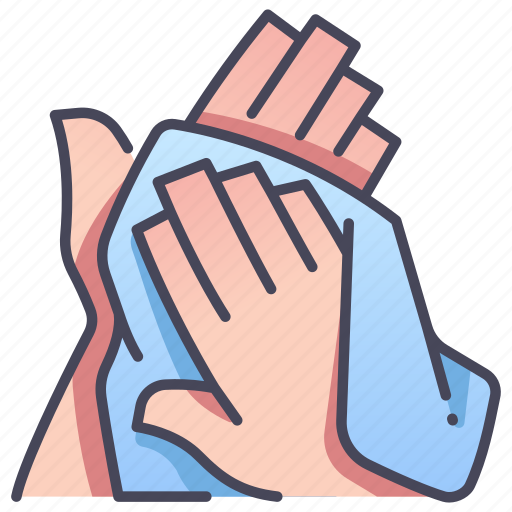 17
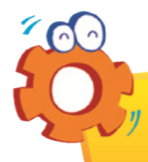 Hành động nào nên làm? Không nên làm? Nêu lí do
Mỗi hình thể hiện nội dung gì?
Những bạn nào đã biết vệ sinh đôi tay?
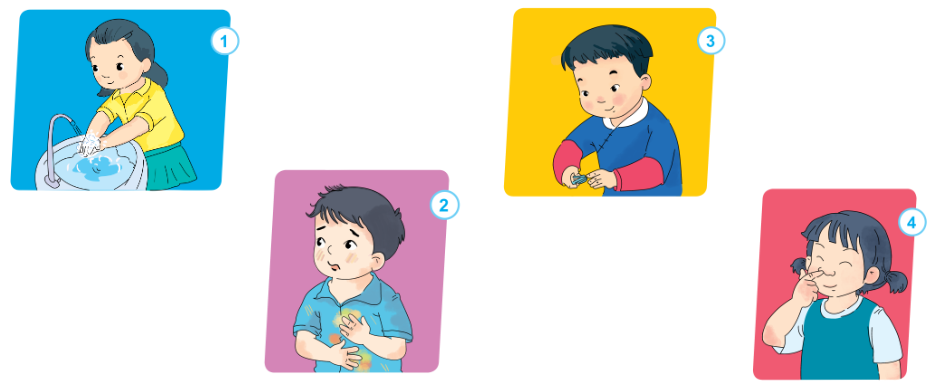 18
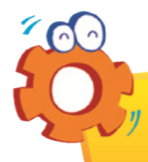 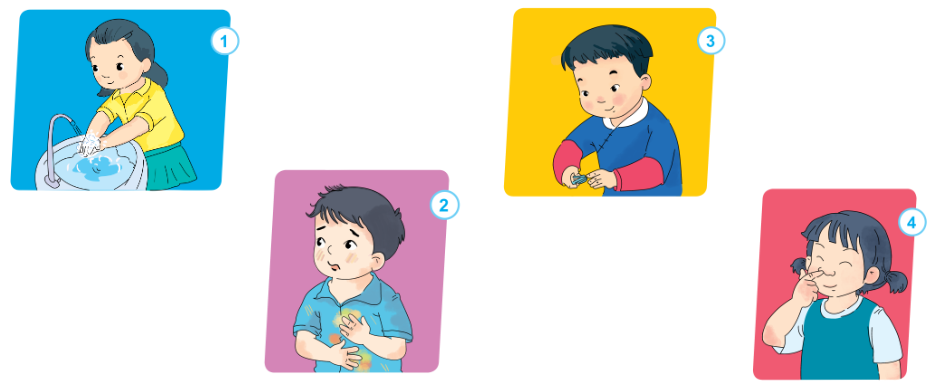 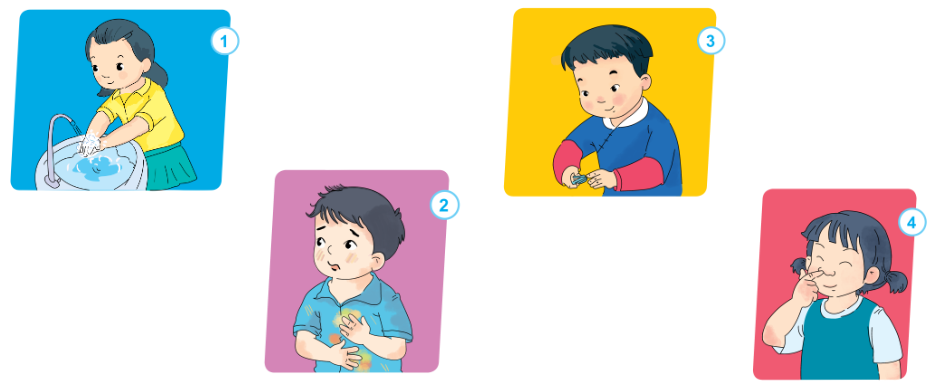 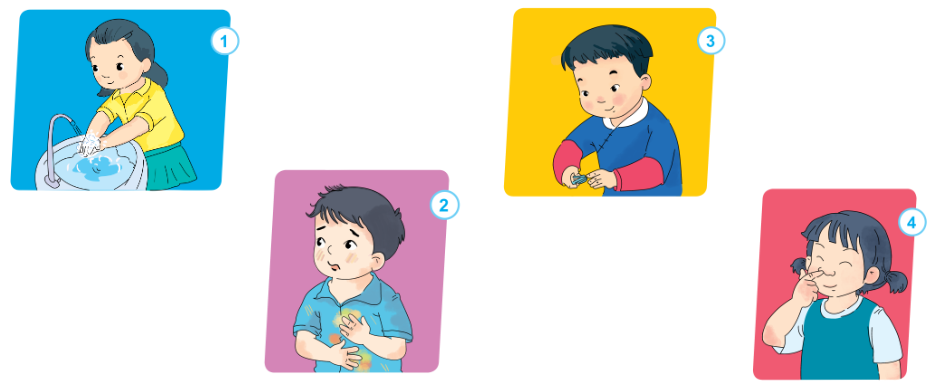 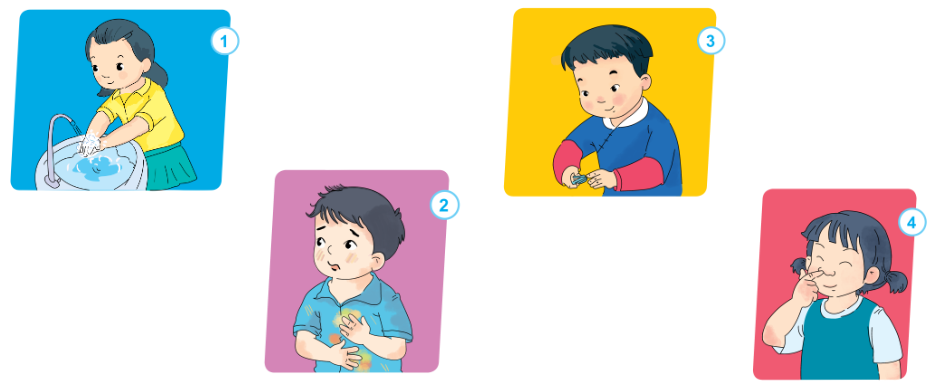 19
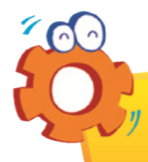 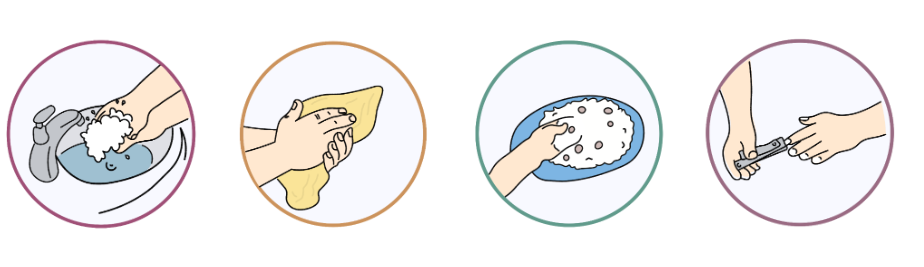 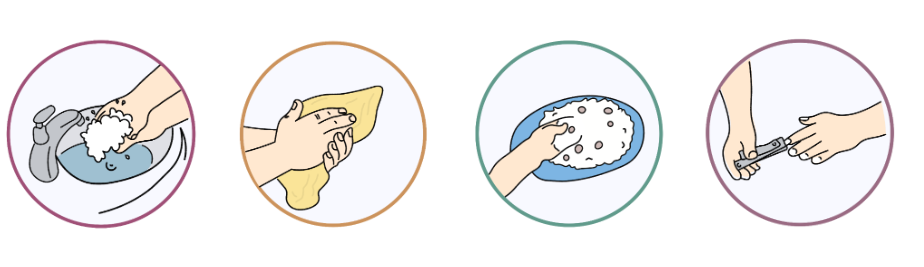 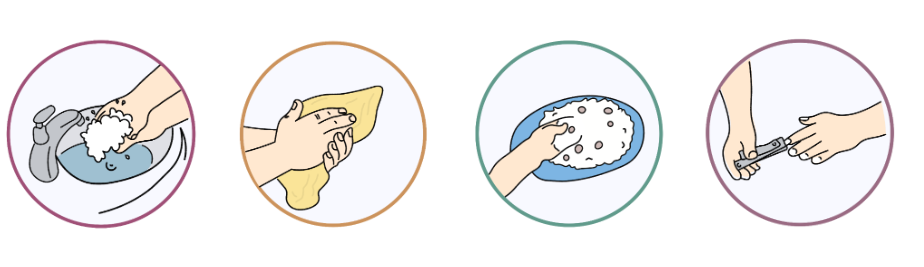 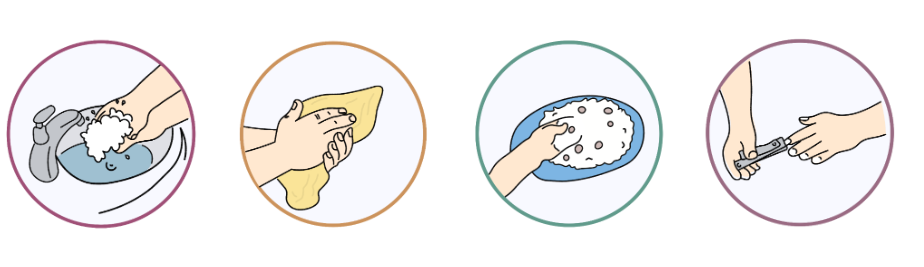 20
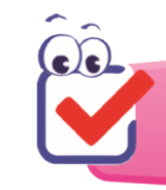 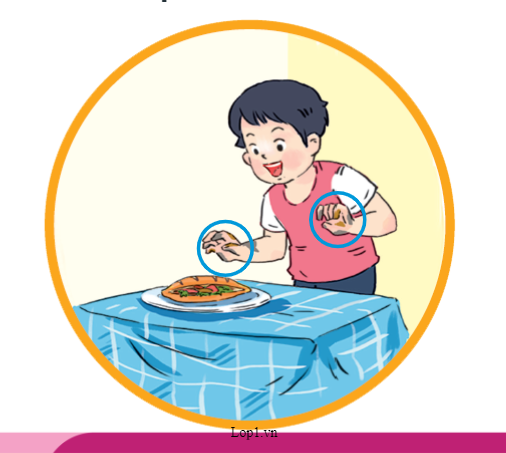 Hành động ấy là nên hay không nên?
Bạn nhỏ đang có hành động gì?
Với hành động không nên, em sẽ khuyên bạn điều gì?
21
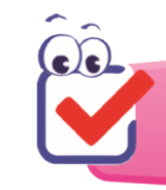 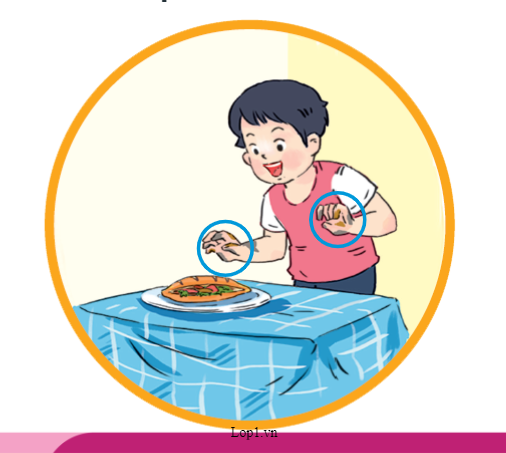 Đó là hành động không nên làm, không vệ sinh.
Bạn nhỏ chuẩn bị dùng tay cầm bánh mì.
Em sẽ khuyên bạn đi rửa tay trước khi ăn, sử dụng dụng cụ ăn uống, không trực tiếp dùng tay
22
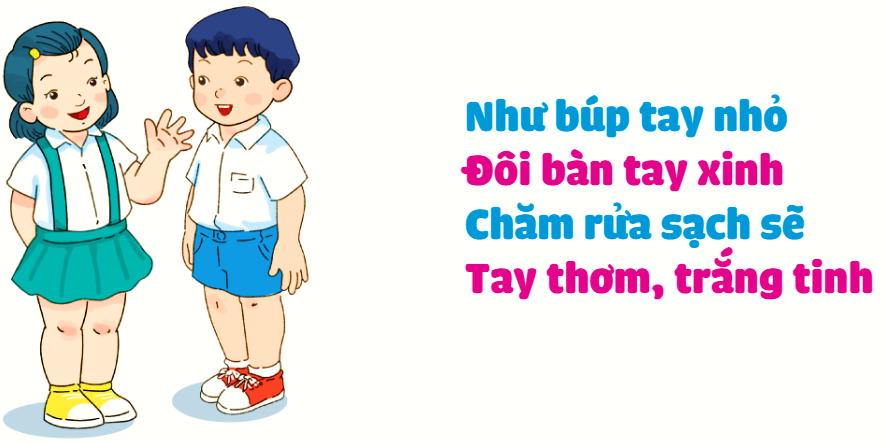 23